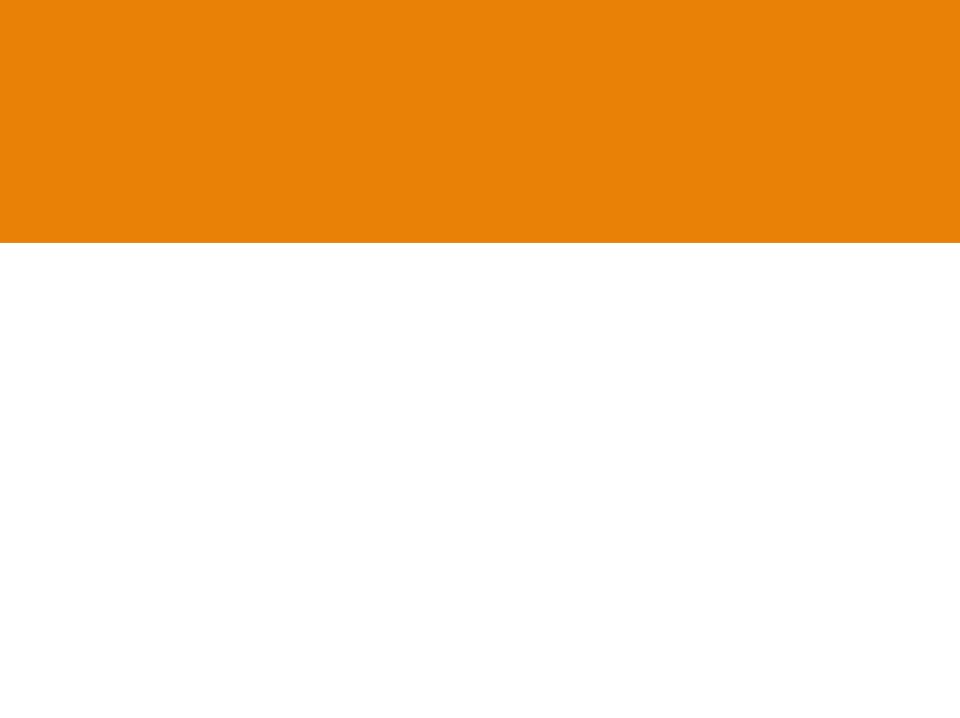 Year 10
Knife Crime Lesson
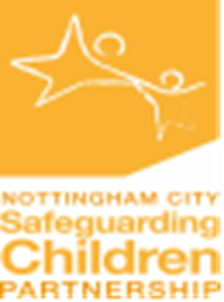 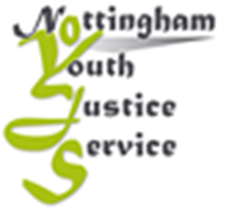 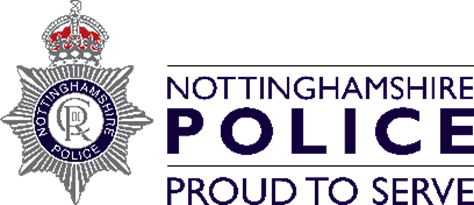 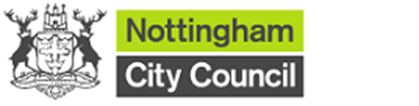 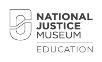 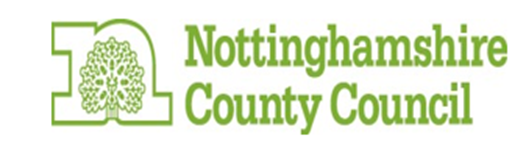 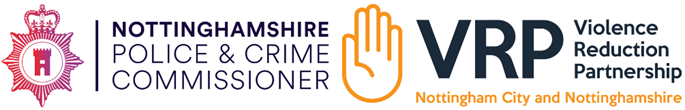 Slides designed in collaboration with students at West Notts College
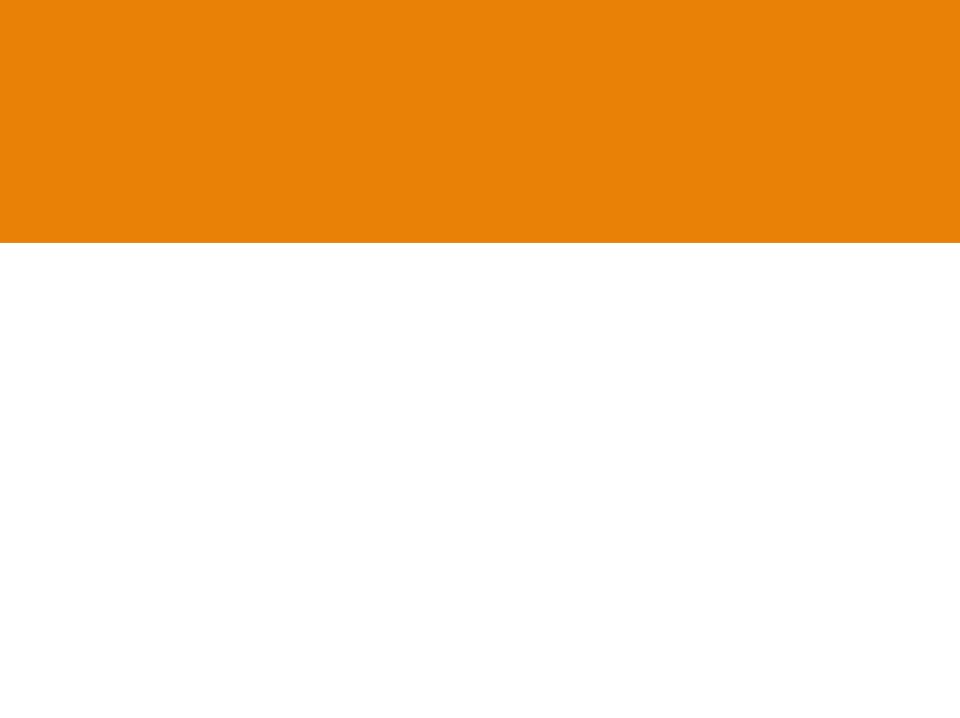 Before we begin…
Knife crime may have affected you or people you know.

If you (or someone you know) feel worried or anxious during or after the session or at any time, please let someone know.

You can report Knife Crime anonymously through Crimestoppers’ “Fearless” youth service on 0800 555 111 or www.crimestoppers-uk.org/fearless
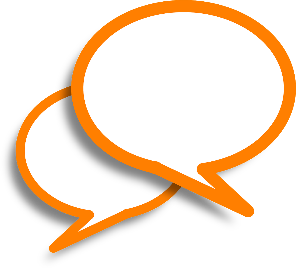 ?
?
?
?
What do you know at the start of the lesson?
?
?
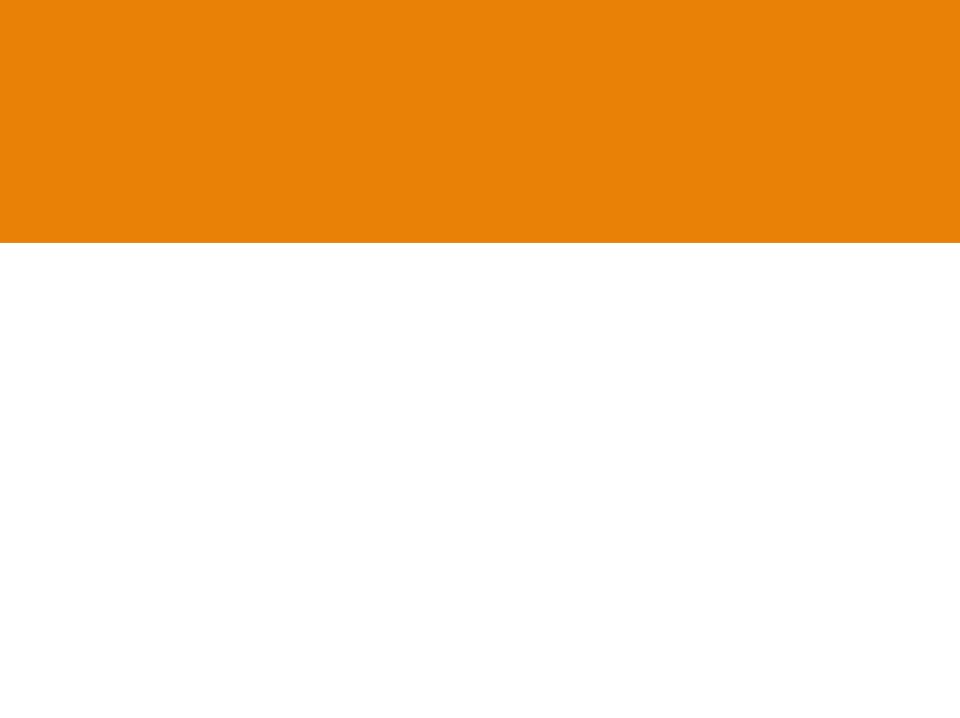 Intended outcomes
By the end of the lesson, you will:
know some statistics around knife crime
understand laws and procedures around stop and search
know the impact of knife crime on individuals and society
understand the risks involved with carrying and using a knife
know how to get help if you are concerned about knife crime
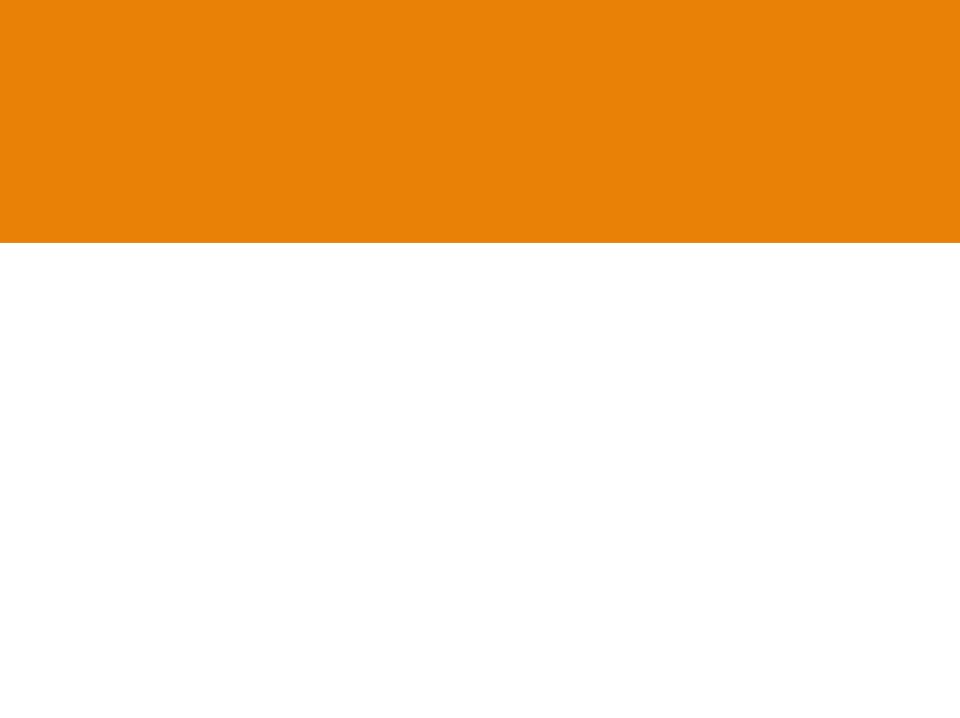 Group agreement
Share your ideas thoughtfully
Listen carefully
Ask questions but not personal ones
Be kind and respectful to each other
Keep yourself and others safe
?
?
?
?
What are the laws around knives and offensive weapons?
?
?
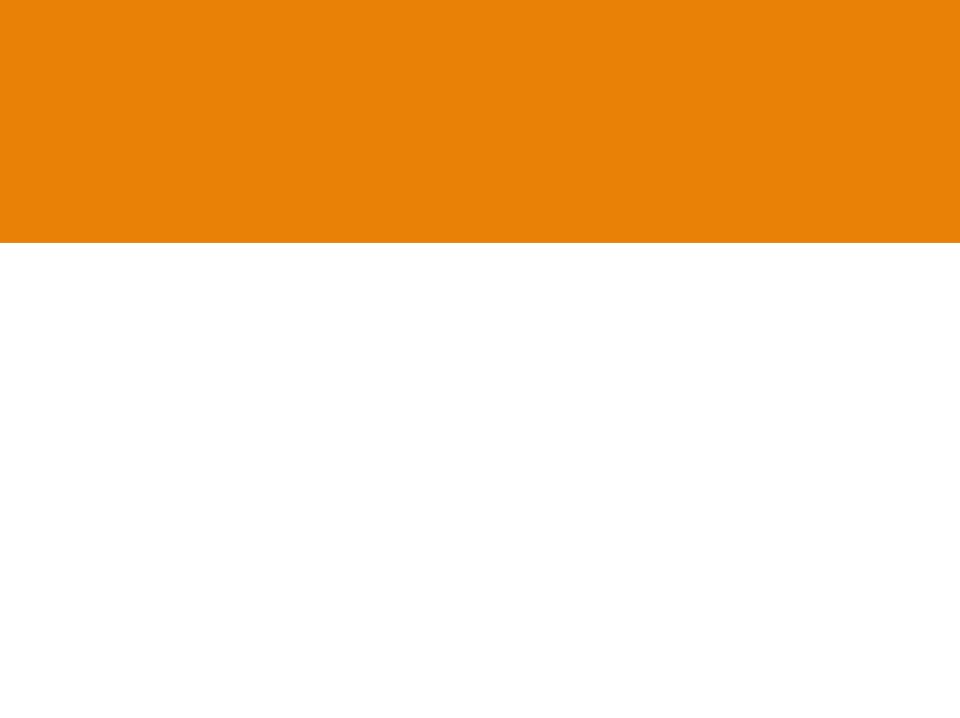 UK Laws
It is against the law to:
Sell a knife to anyone under 18
Carry a knife in public without good reason (unless a folding pocket knife with a blade 3 inches long or less)
Use any knife in a threatening way
Injure or fatally wound someone with a knife

Carrying a knife in a public place can carry a sentence of up to 4 years in England.

Some offensive weapons are illegal to manufacture, sell, hire, lend or give.  These include zombie knives, knuckle dusters and telescopic truncheons.
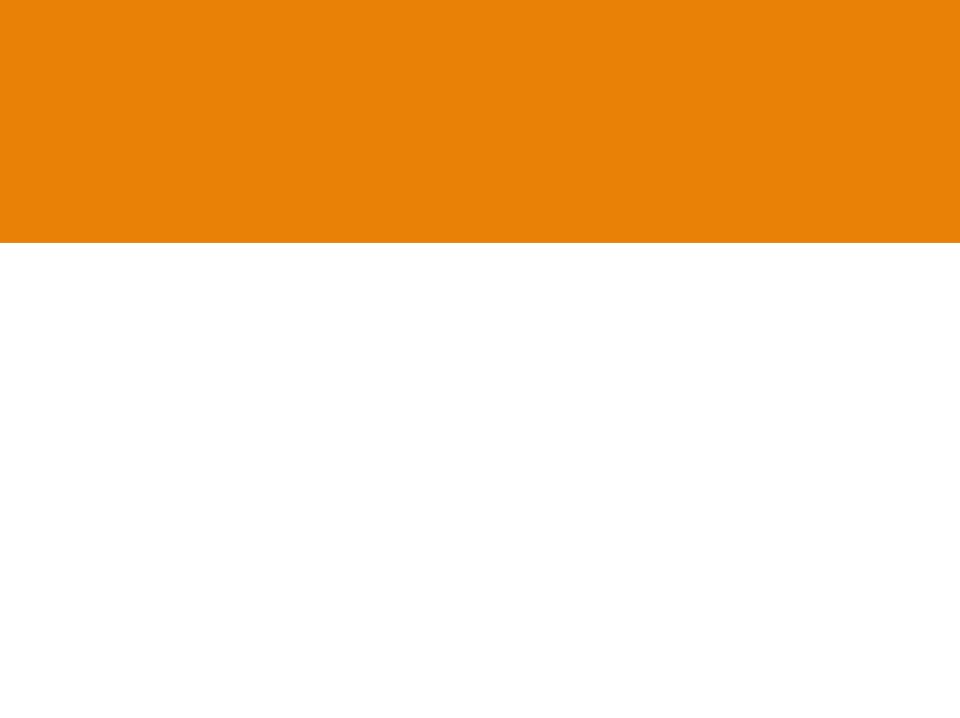 Stop and Search
Please send any feedback regarding this animation to kelese@leaders-unlocked.org
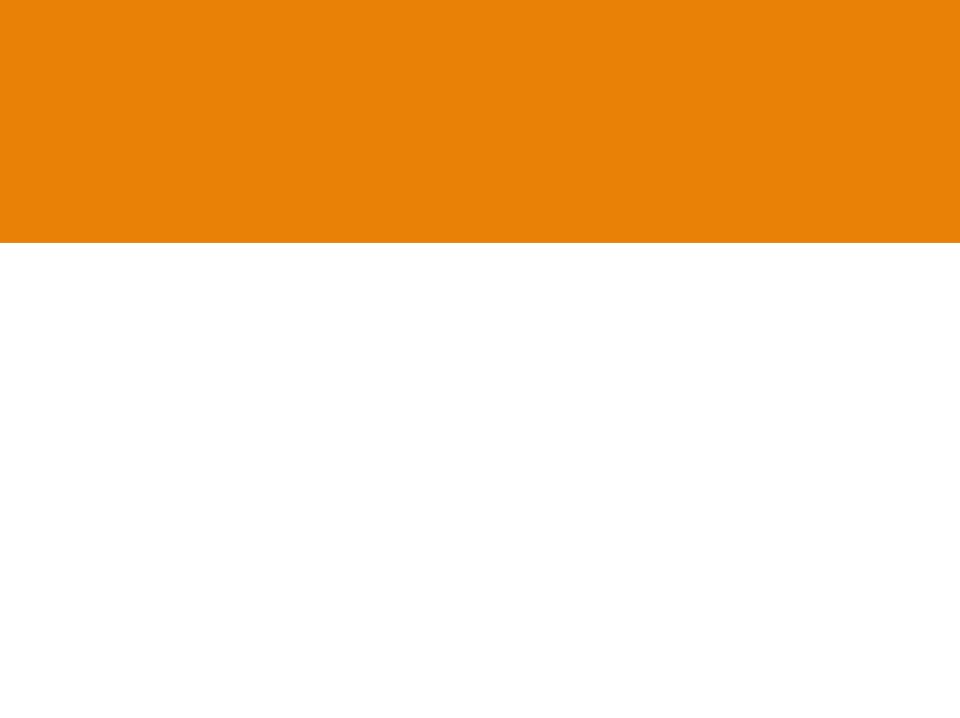 Statistics
The Home Office definition of weapon enabled knife crime includes domestic crimes and comprises the following: Homicide; Attempted murder; Threats to kill; Assault with injury; Assault with intent to cause serious harm; Robbery; Rape; and Sexual assault.

Nationally, how many knife crimes were recorded by the police in the year ending March 2023? 
How many knife crimes were there in Nottinghamshire in the year ending March 2023? 
Nationally, how many offences of “possession of article with blade or point” were there in the year ending March 2023? 
What is the number of hospital admissions for assault by a sharp object in England and Wales in the year ending March 2023?
50,510
825
27,470
3,897
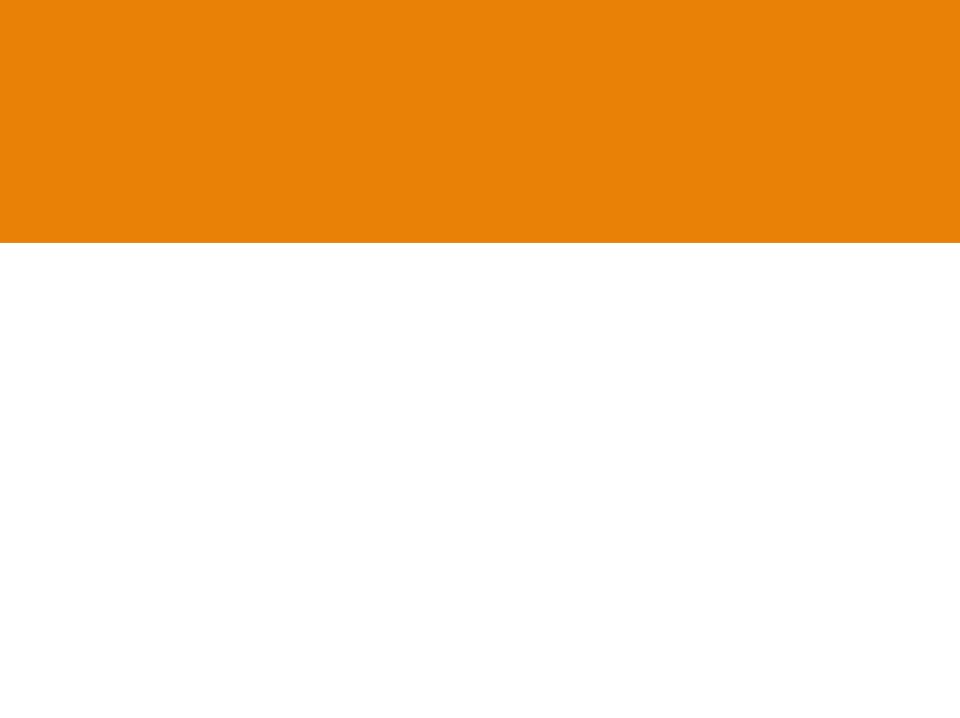 Scenario
Josh, 16, is going out with Mikhail’s ex-girlfriend, Chloe.

Josh and Mikhail were mates until a few days ago Mikhail posted a threat to Josh on Snapchat.  Josh retaliates by threatening Mikhail.

Chloe knows what Mikhail is like and is worried Josh will get hurt.  

She decides to take a knife with her.
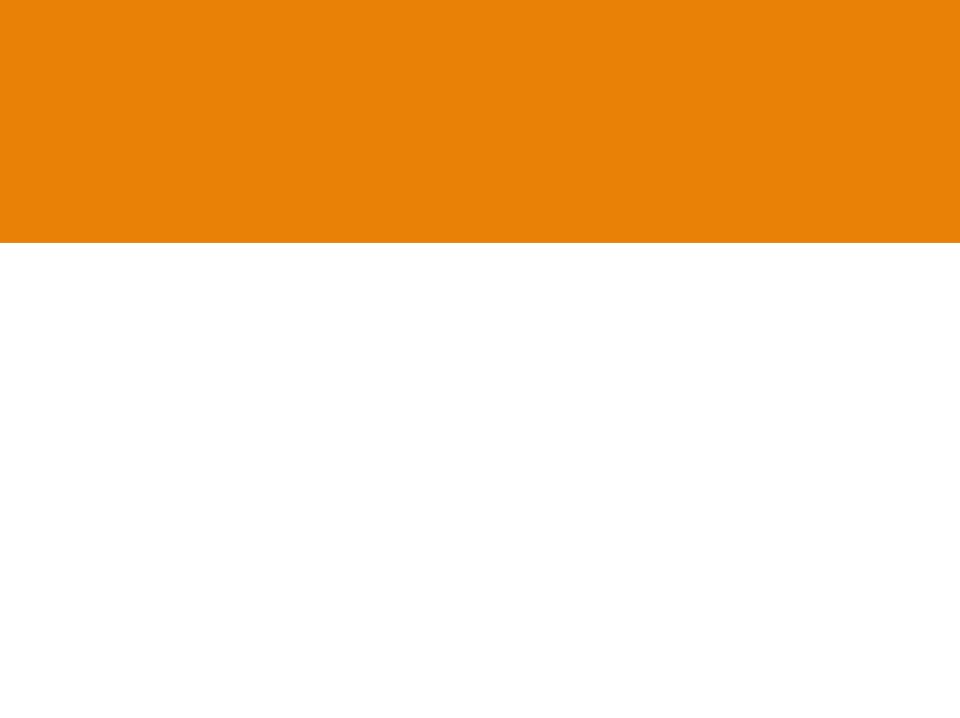 Discuss
Chloe carries a knife in her pocket to protect Josh from Mikhail.
Is this legal?
What are the risks?
Chloe’s ex Mikhail has threatened to beat Josh up.
What else could Chloe and Josh do in this situation?
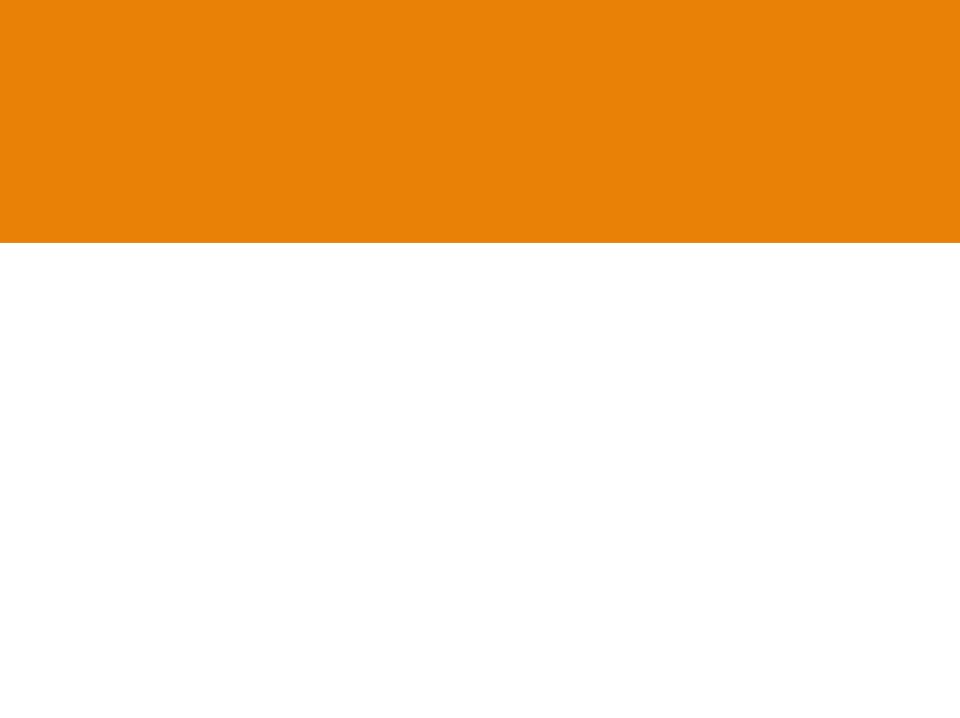 Scenario
Later, at the park, Mikhail turns up with some mates.  

They walk towards Josh.  Worried about what will happen, Chloe takes out the knife and gives it to Josh.  

Josh is surprised but points the knife at Mikhail to warn him off.
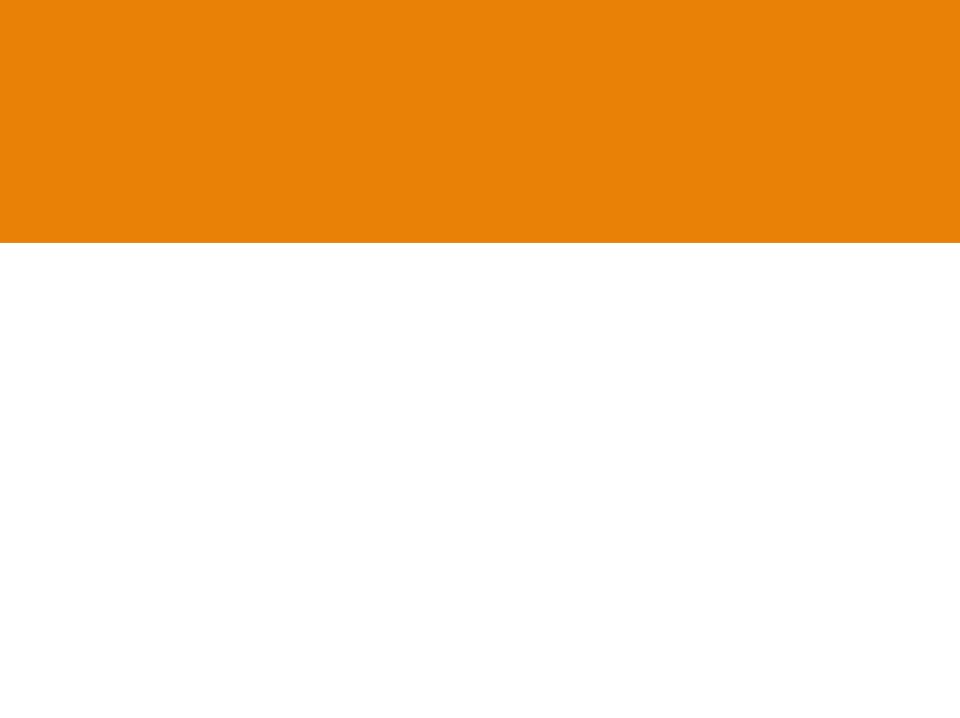 Discuss
How do you think Mikhail and his friends will react to the knife?

What are the risks?

What do you think will happen?
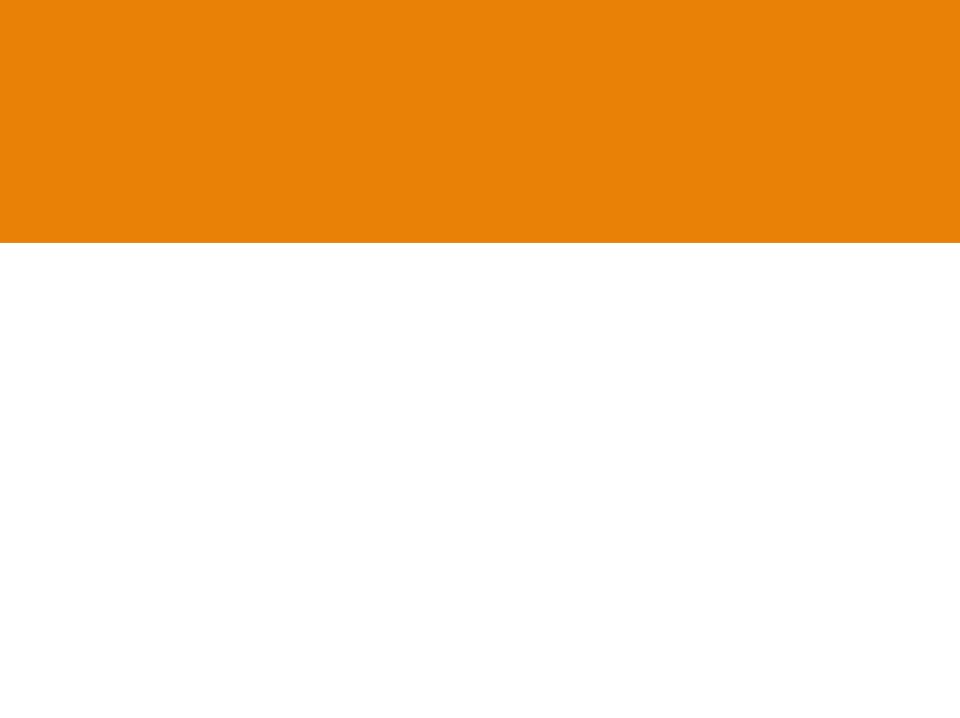 Scenario
Mikhail moves to grab Josh’s hand.  
Josh panics and jerks the knife towards Mikhail and stabs him.  
Mikhail falls to the floor.  
Josh and Chloe run.
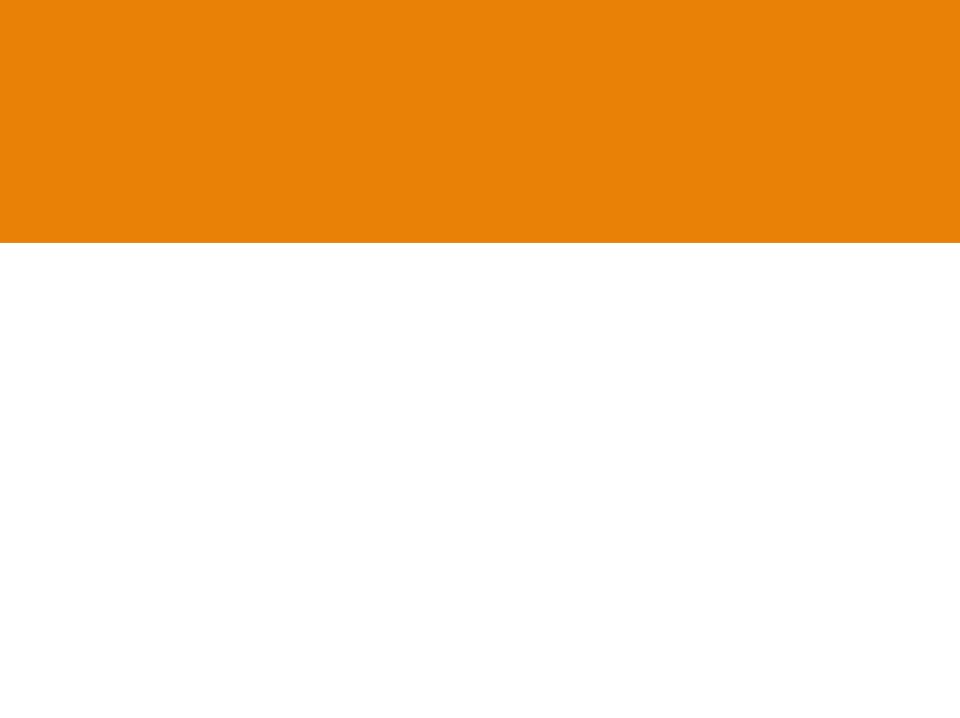 Discuss
What do you think Mikhail’s friends will do?

What should they do?

What are the possible consequences of this situation?
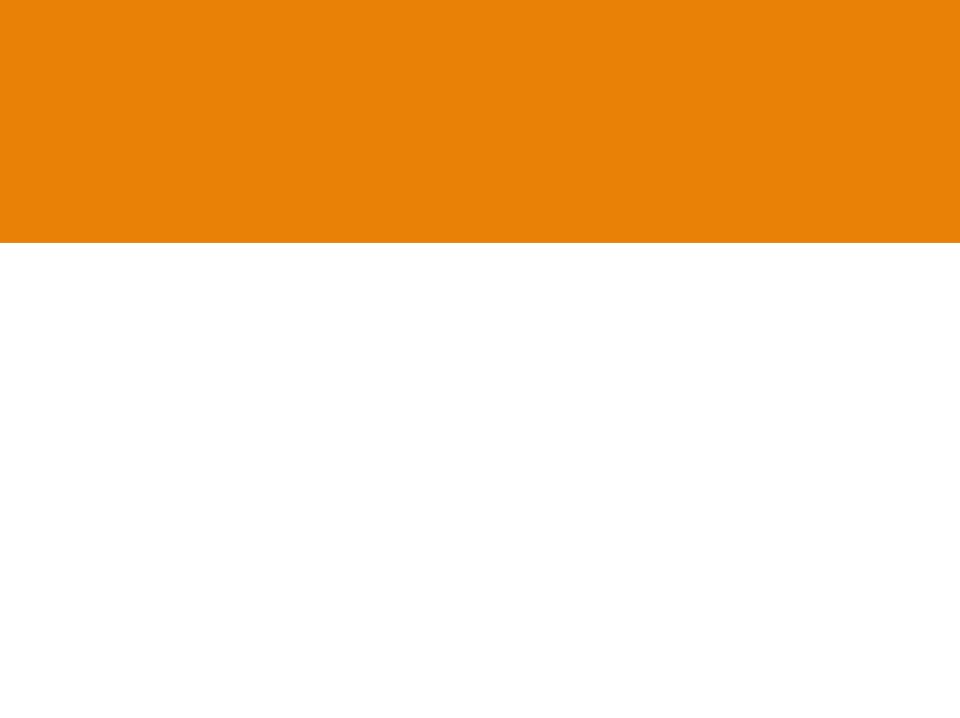 What should happen next?
Mikhail’s friends act quickly.

One applies pressure around the wound and tells Mikhail that help is on the way.

One calls 999.

No-one attempts to remove the knife.
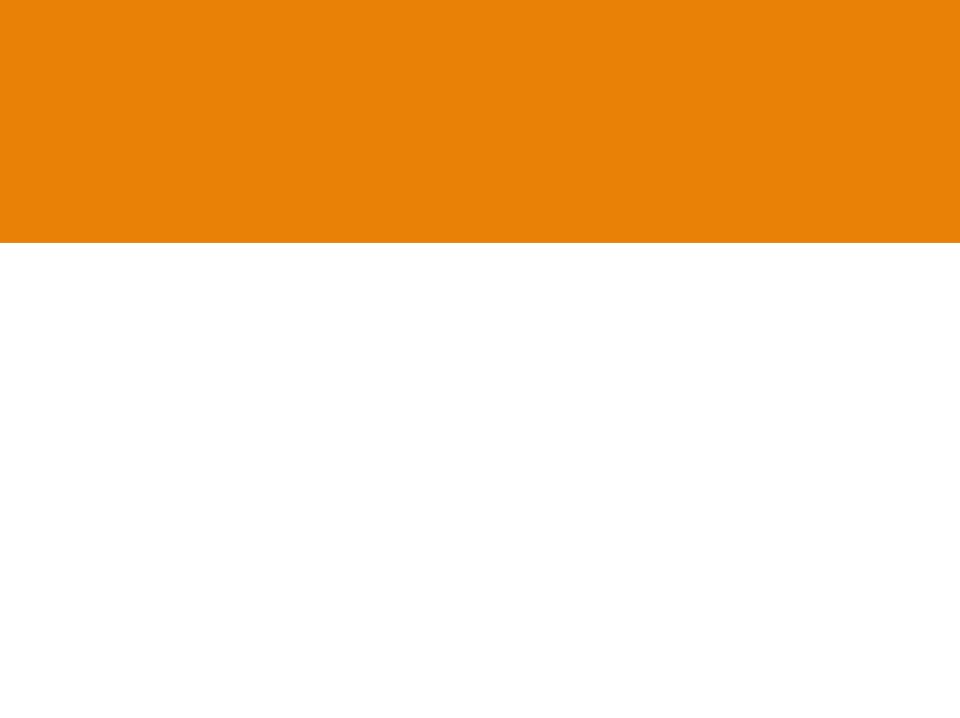 Is there a safe place to stab someone?
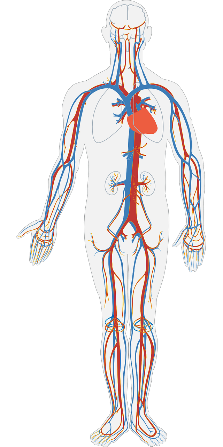 There is no such thing as a safe place to stab someone, all stab wounds could lead to life-threatening injury or death.
?
?
?
?
The impact of knife crime – who and what?
?
?
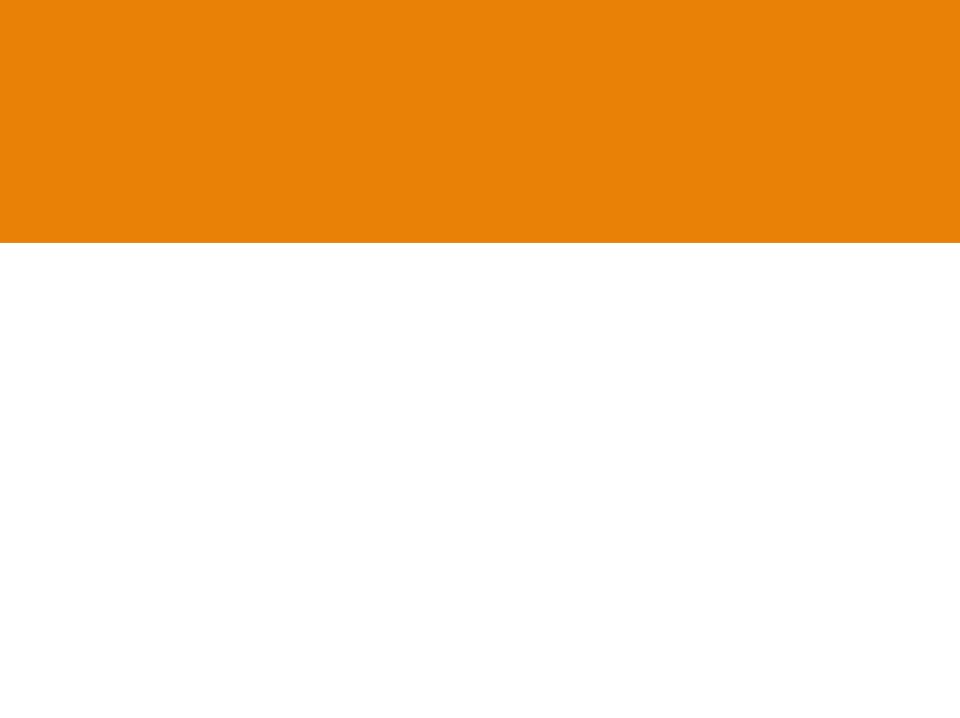 The impact of knife crime
People in the park
Teachers
Pupils at school
Nurses
Doctors
Education
Career prospects
Travel
Death
Reputation
Relationships
Trust
Mikhail
Mikhail’s family
Mikhail’s friends
Josh
Josh’s family
Josh’s friends
Chloe
Chloe’s family
Chloe’s friends
Paramedics
Police officers
Freedom
Physical health
Mental health
Disability
Criminal record
Increased fear
Revenge attacks
More people carrying knives
?
?
?
?
?
What is joint enterprise and how does it relate to this scenario?
?
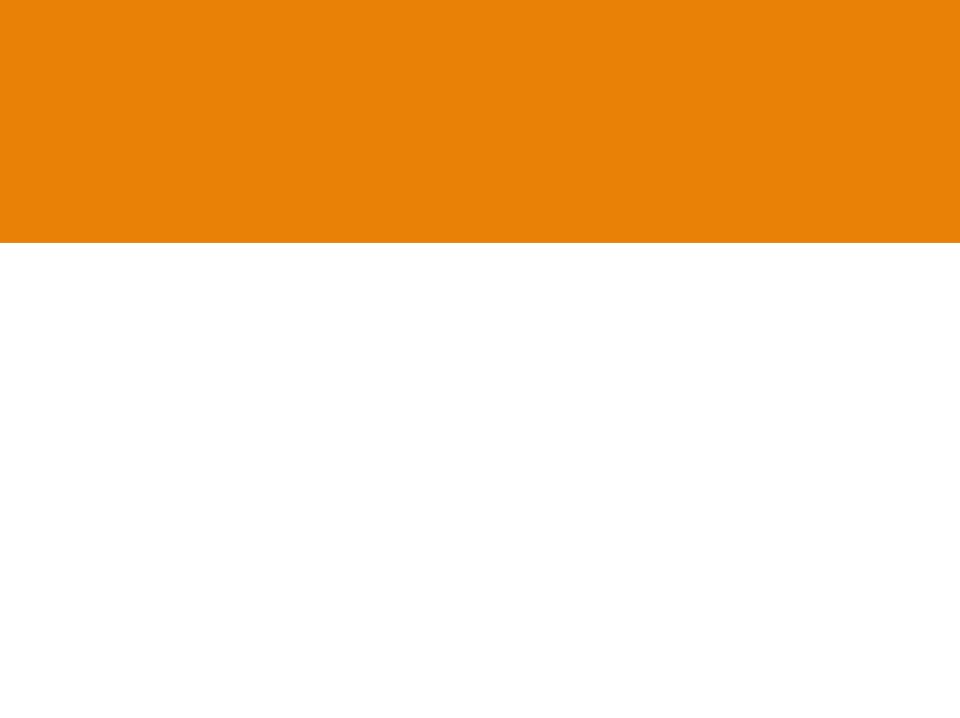 Sentencing
Josh could be charged with assault including murder (if Mikhail dies).  This will result in a referral to the Youth Justice Service for assessment and intervention and will lead to a high-level community order or custody.
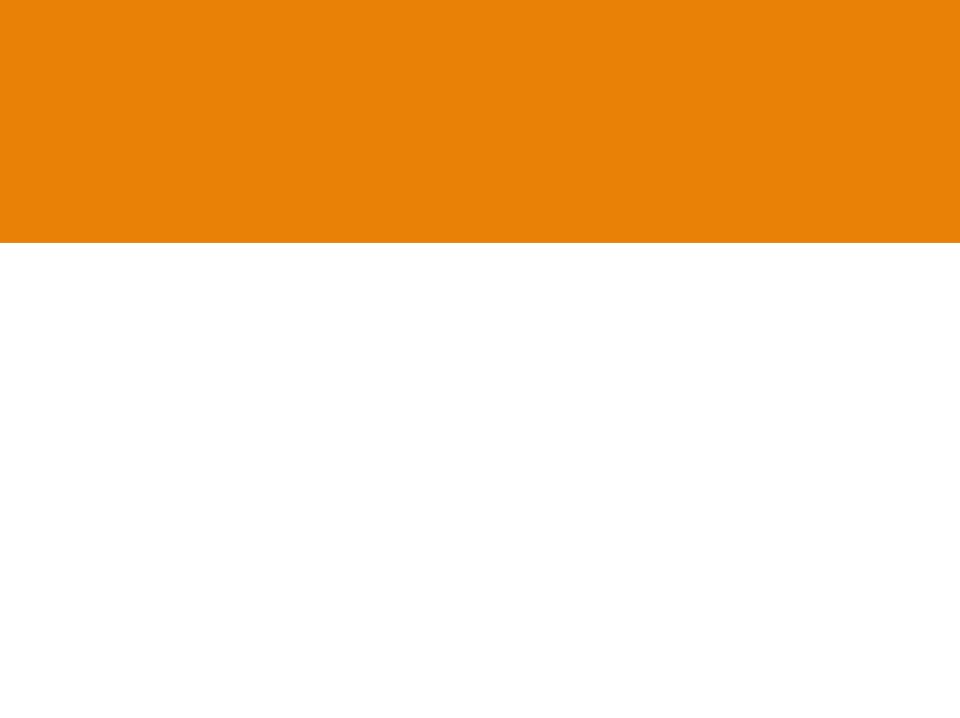 Reporting a crime
It is everyone’s responsibility to act if they know someone is carrying a knife and to not just ignore it. 


If you know someone is carrying a knife, call 999 immediately

If you know someone who has carried a knife in the past call 101

You can report Knife Crime anonymously through Crimestoppers’ “Fearless” youth service on 0800 555 111 or www.crimestoppers-uk.org/fearless
?
?
?
?
What do you know at the end of the lesson?
?
?